Building Mental Health for Vulnerable
 Populations in a Time of Crisis

COVID-19, Climate Change, and EquityThe Medical Society Consortium of 
Climate & Health
May 18, 2020

Annelle Primm, MD, MPH
All Healers Mental Health Alliance
(AHMHA)
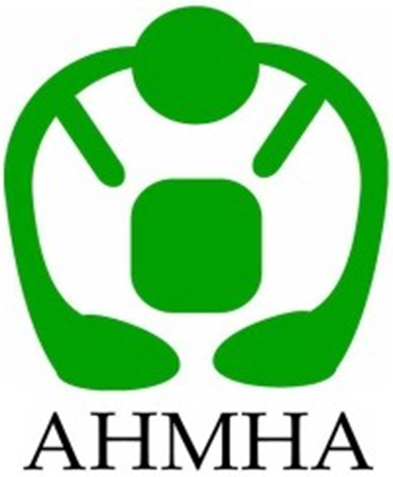 All Healers Mental Health Alliance
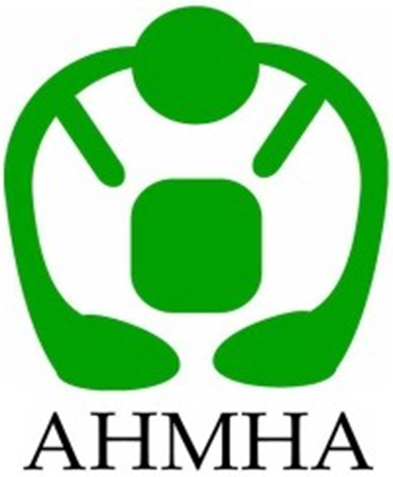 A national multidisciplinary group of physicians, mental health professionals, health advocates, faith leaders, and first responders
Facilitates culturally appropriate, long-term responses to the mental health needs of marginalized communities in the aftermath of disaster
What We Do
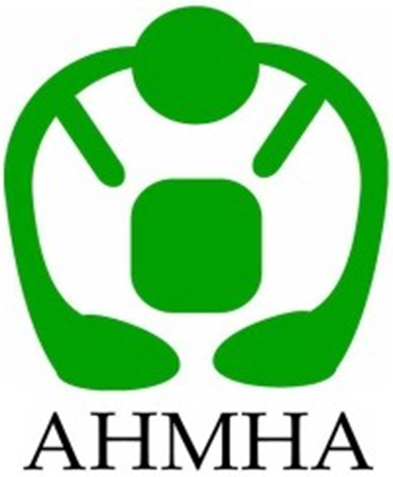 Twice monthly teleconference forums for information exchange, resource-sharing and technical assistance for community leaders post-disaster
Mobilize collaborations for local healing, resilience, and support services for disaster affected communities, caregivers and first responders
Disasters of Focus
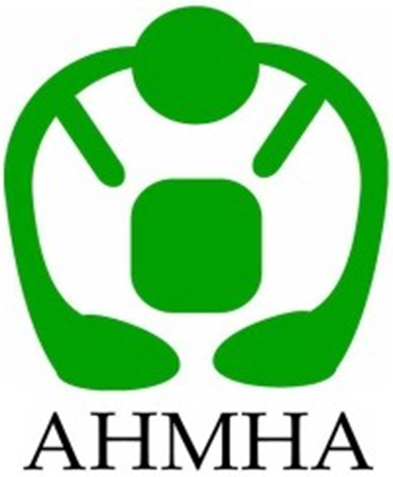 Hurricane Katrina, New Orleans and Gulf Coast
Superstorm Sandy, New York City
Hurricane Irma and Maria, U.S. Virgin Islands
Hurricane Harvey, Houston and Port Arthur, TX
Hurricane Florence, North Carolina and South Carolina
Hurricane Michael, Florida Panhandle
COVID-19
Maximizing Mental Health Post-Disaster
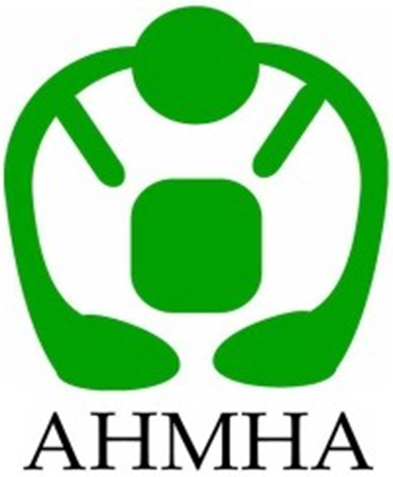 Calm
Safety
Self and collective efficacy
Connectedness
Hope

Hobfoll S. E, Watson P, Bell C. C, Bryant R. A, Brymer M. J, Friedman M. J, et al. Five essential elements of immediate and mid-term mass trauma intervention: Empirical evidence. Psychiatry. 2007;70:283–315.
Hurricane Florence
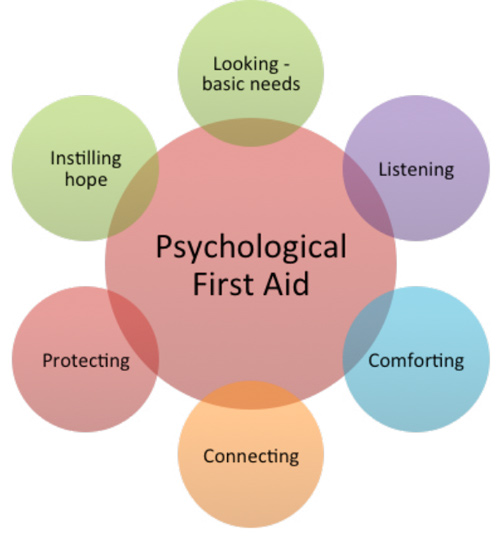 Courtesy of Toni Johnson, MD
Former Vice Chair of Psychiatry
Eastern Carolina University School of Medicine
Early interventions, such as PFA, can help provide a positive recovery environment for disaster survivors
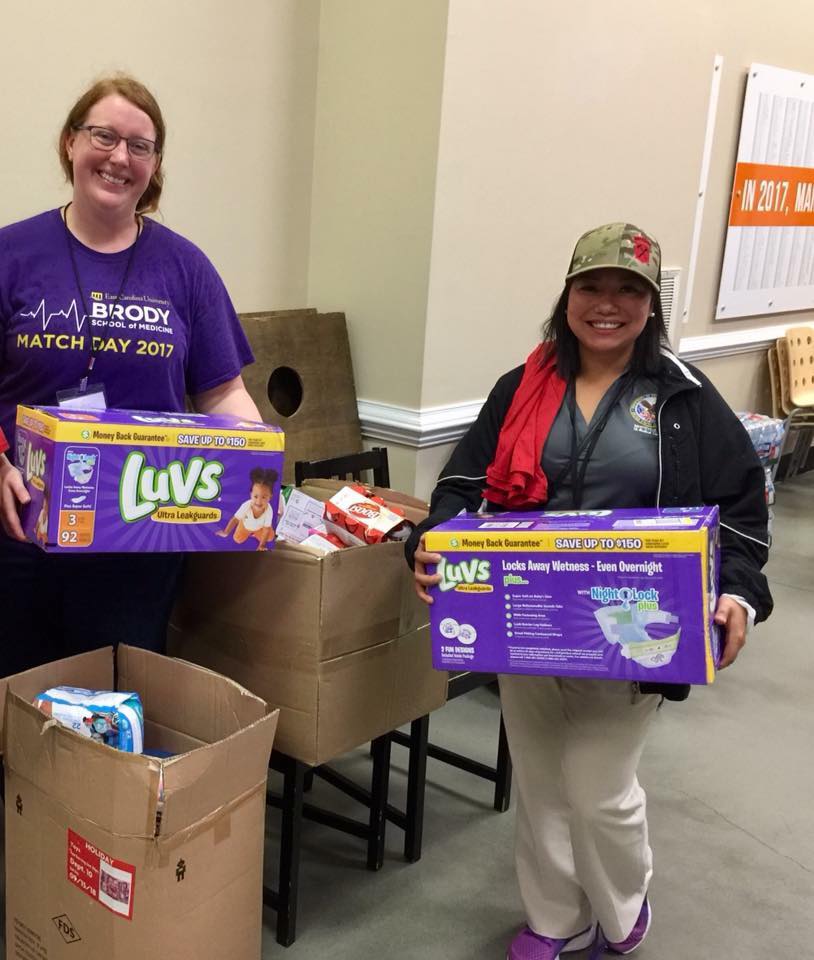 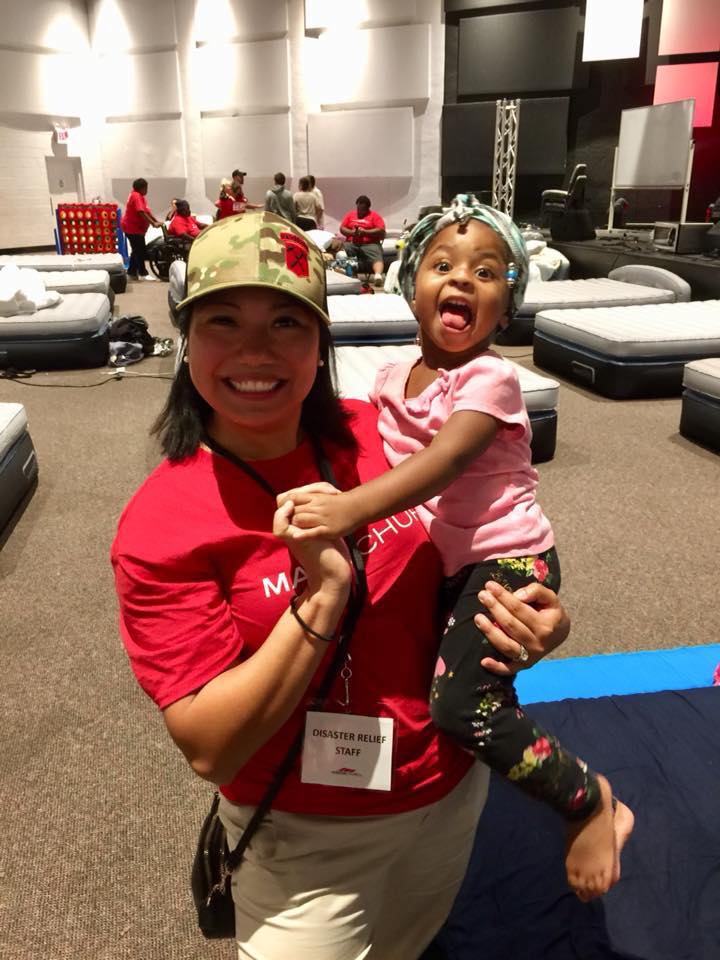 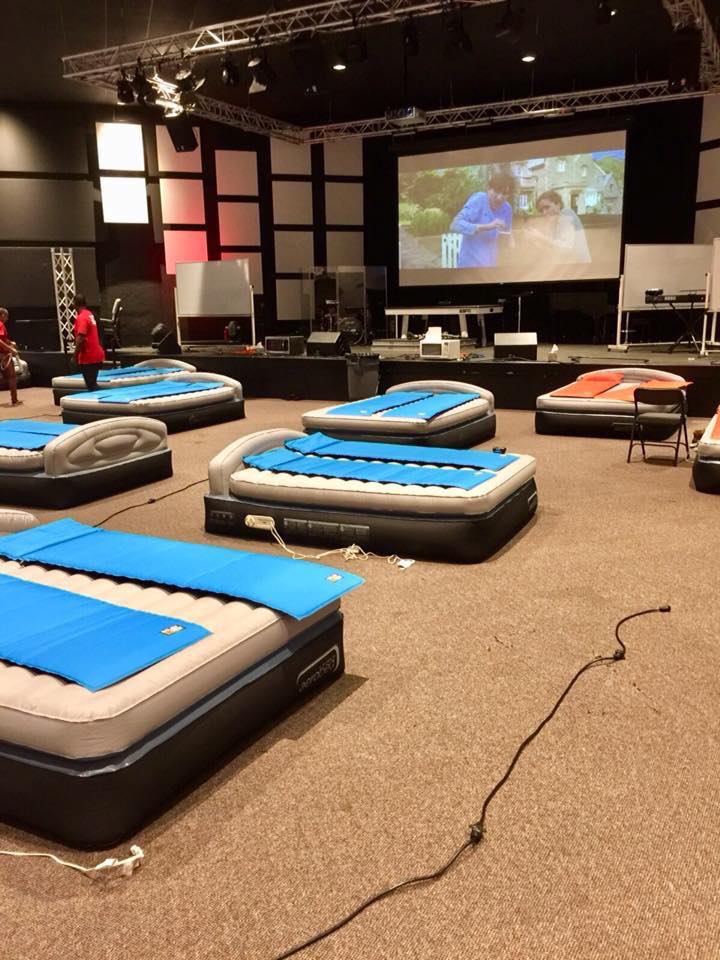 Courtesy of Toni Johnson, MD
Former Vice Chair of Psychiatry
Eastern Carolina University School of Medicine
Key Takeaways
Given the increase in disasters including those related to climate change, clinicians cannot afford not to have adequate training in this area. 

Serving can create an excellent opportunity to connect with the local communities long after the disaster has ended.

Partnering with other agencies and disciplines is the recipe for success.

Never underestimate the power of compassion in action.
Courtesy of Toni Johnson, MD
Former Vice Chair of Psychiatry
Eastern Carolina University School of Medicine